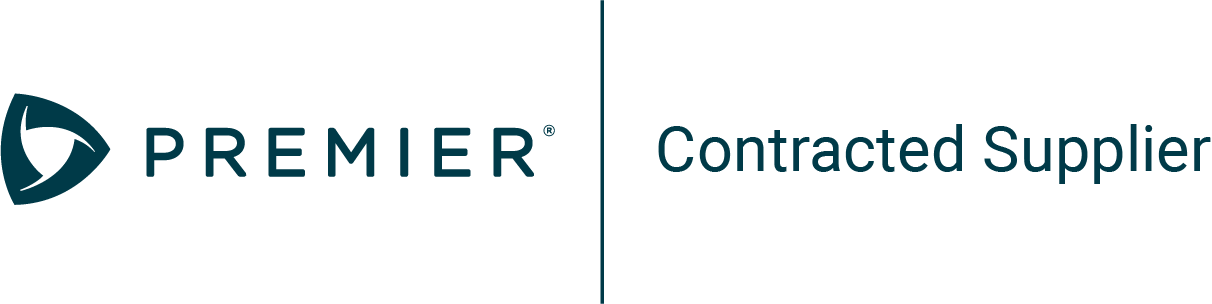 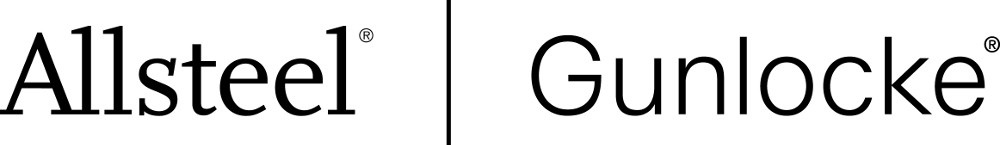 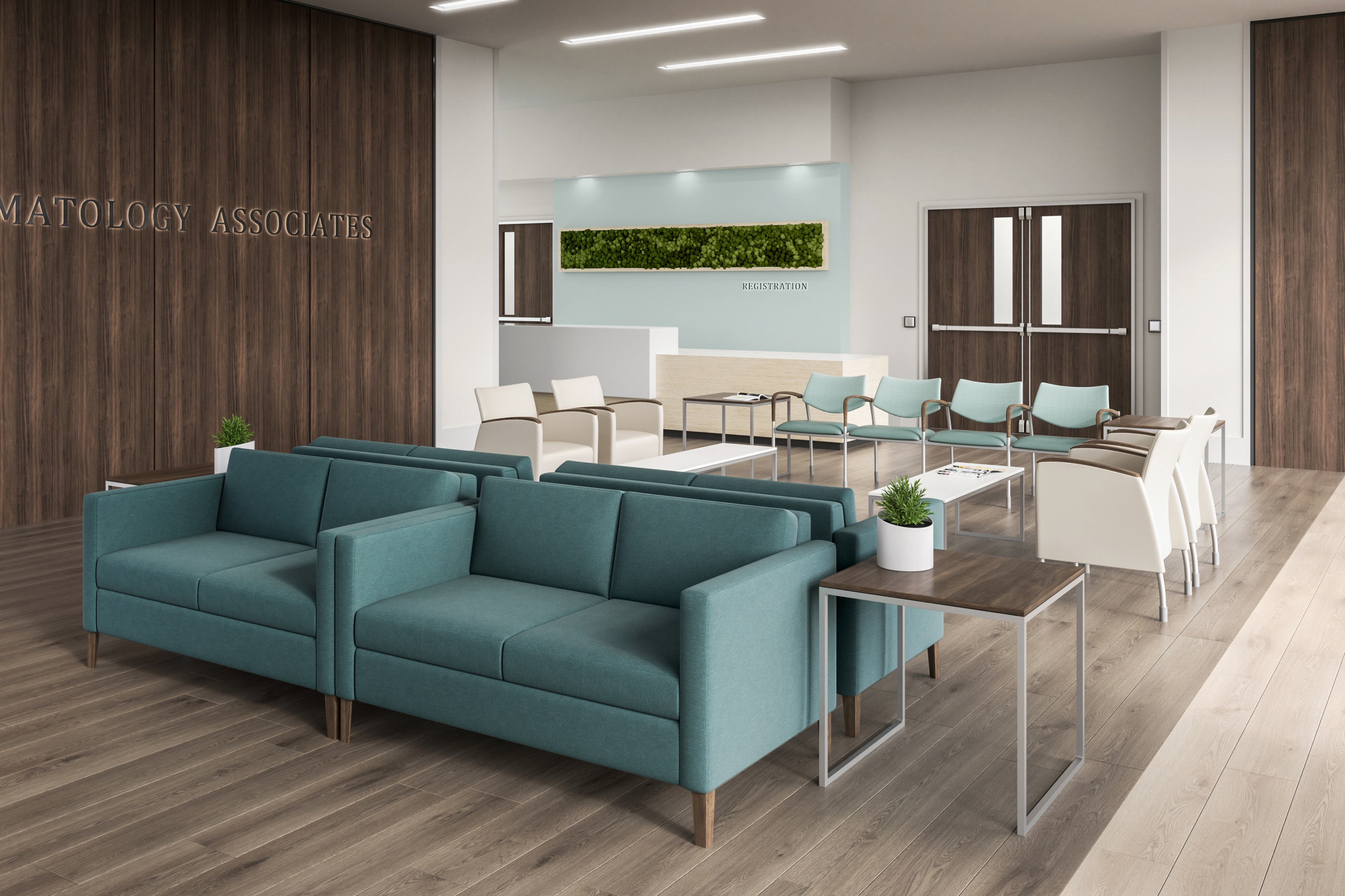 CONTRACTS
PREMIER CONTRACT
BENEFITS TO YOU
Offering Pre-Negotiated Pricing on our Portfolio
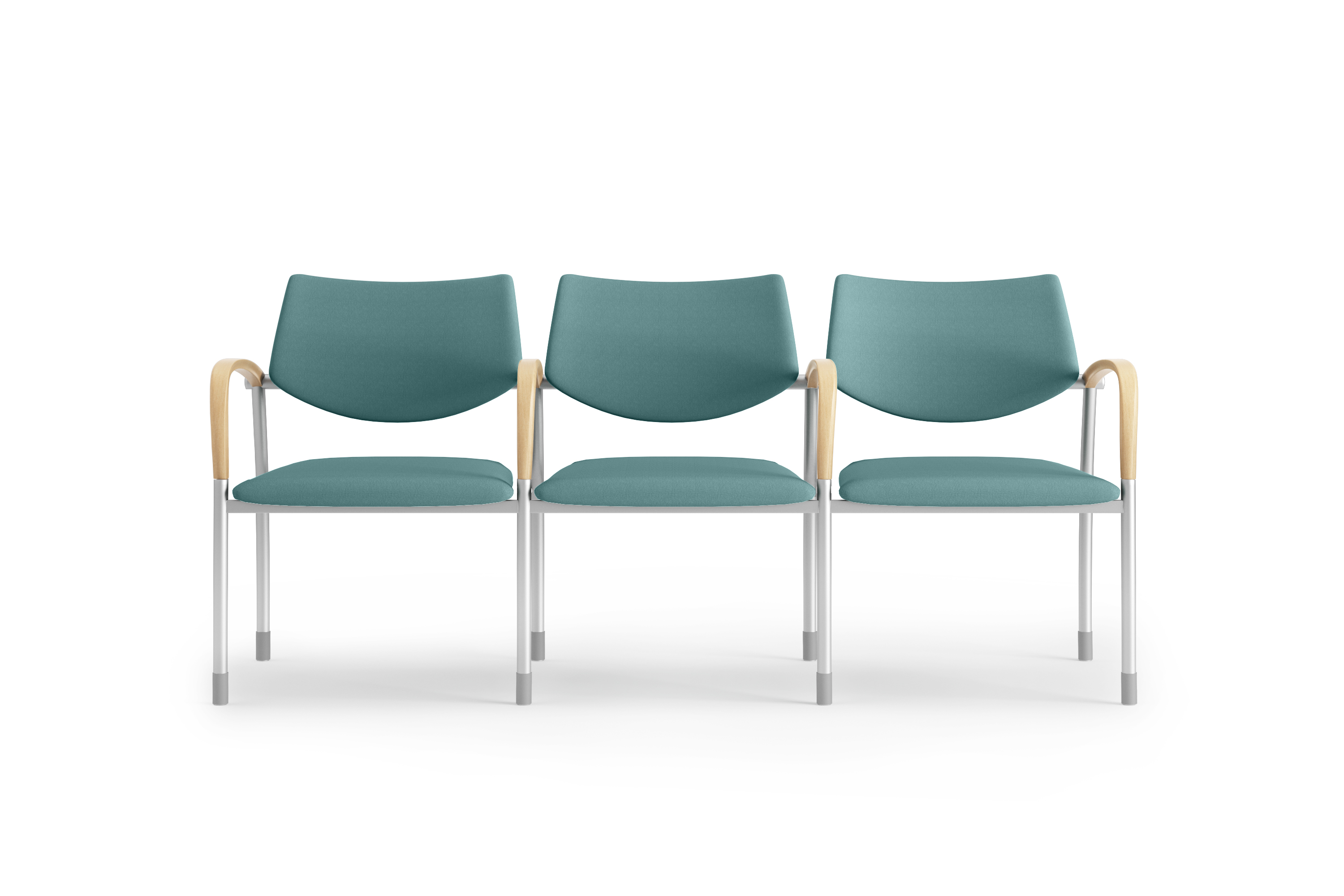 Together with our dealer partners, we can also provide a host of value-added services that save time and money.
WHY USE THIS PROGRAM?
Simplified Buying Process
Authorized manufacturer meeting all of Premier’s requirements
Access to our Workplace Advisory Team, Ergonomist and Sustainability Experts.
Local sales and support experts to deliver a seamless experience
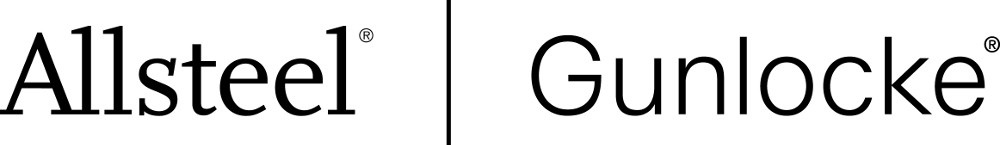 SOLUTION SUPPORT
DESIGN
DEALER SERVICES
Workplace Strategy 
Wellness and Ergonomic Support 
RFP Optimization
Continuing Education Units (CEUs) 
Post-Occupancy Evaluation
Conceptual Design Consultation 
Collaborative Design on Demand (Live Design)
Visualization Services (Renderings, VR, AR)
Solution development across the entire Allsteel | Gunlocke product portfolio to meet specific budget, aesthetic, and cultural preferences
Project Management
Solution consultation
Installation support
Local support and ongoing connectivity
Day two engagement for updates and growth
Allsteel | Gunlocke  are members of  HNI Corporation
Meghan Bildner
Business Development Manager  Cell: 617.571.6617
bildnerm@allsteeloffice.com
Headquartered in Muscatine, Iowa, HNI is one of the largest  furniture manufacturers in the world. Allsteel | Gunlocke anchors the HNI brands providing key furniture solutions for relevant workplace challenges.

With deeply held values, our employees, who we call  members, are united by a dedication to integrity, quality,  innovation, service, continuous improvement and value  creation for our customers. Our unwavering commitments  to sustainability and customer service unite the brands, with  those shared values driving product design and delivery.

These qualities allow us to achieve something special,  something that creates value for our shareholders, our  customers, our members, and our communities.
Meghan Bildner
Business Development Manager  Cell: 617.571.6617
bildnerm@allsteeloffice.com